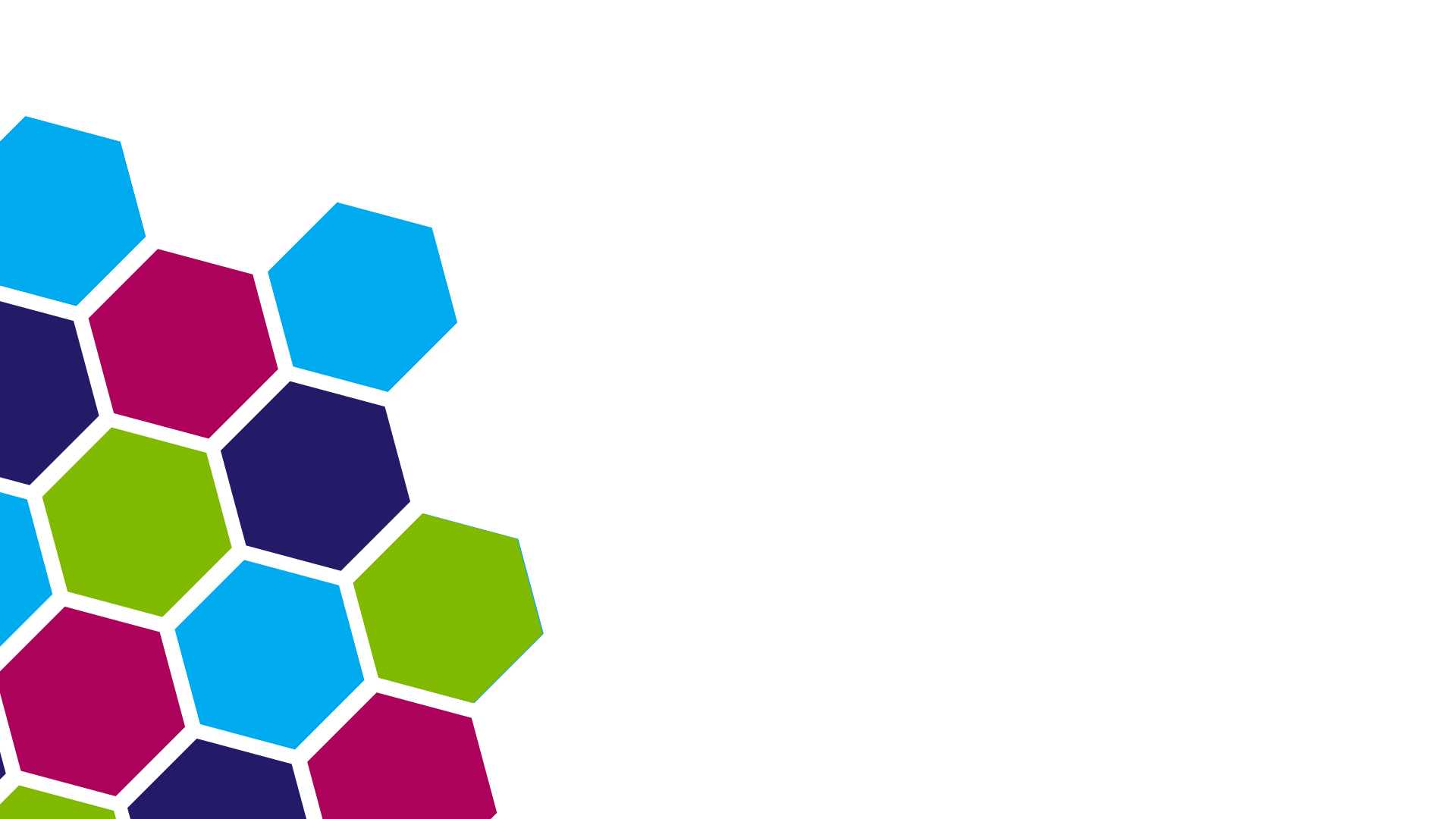 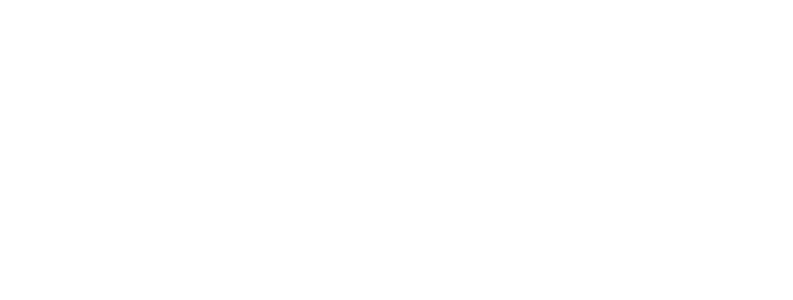 Managing Procrastination & Productivity
Careers in Politics
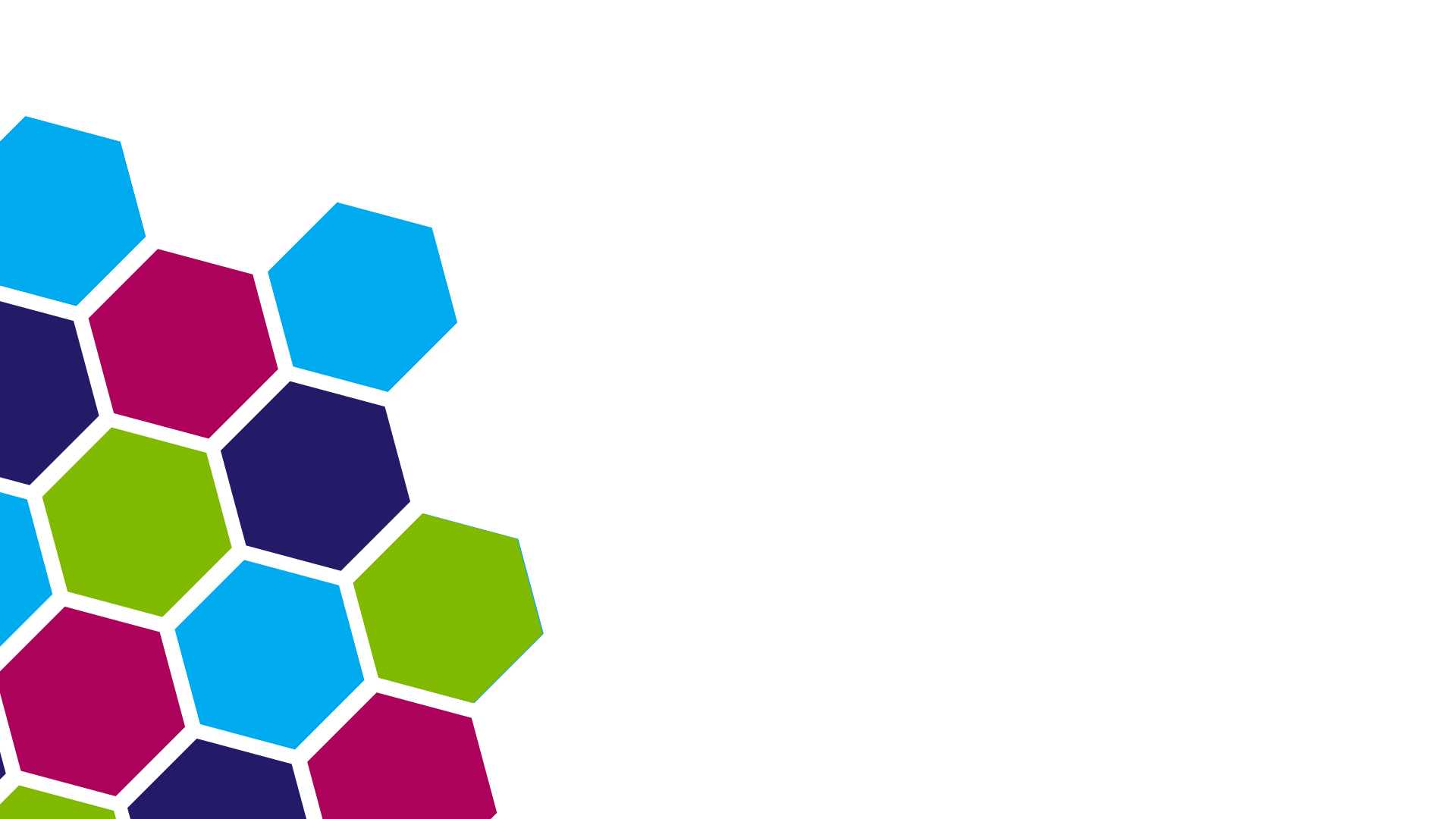 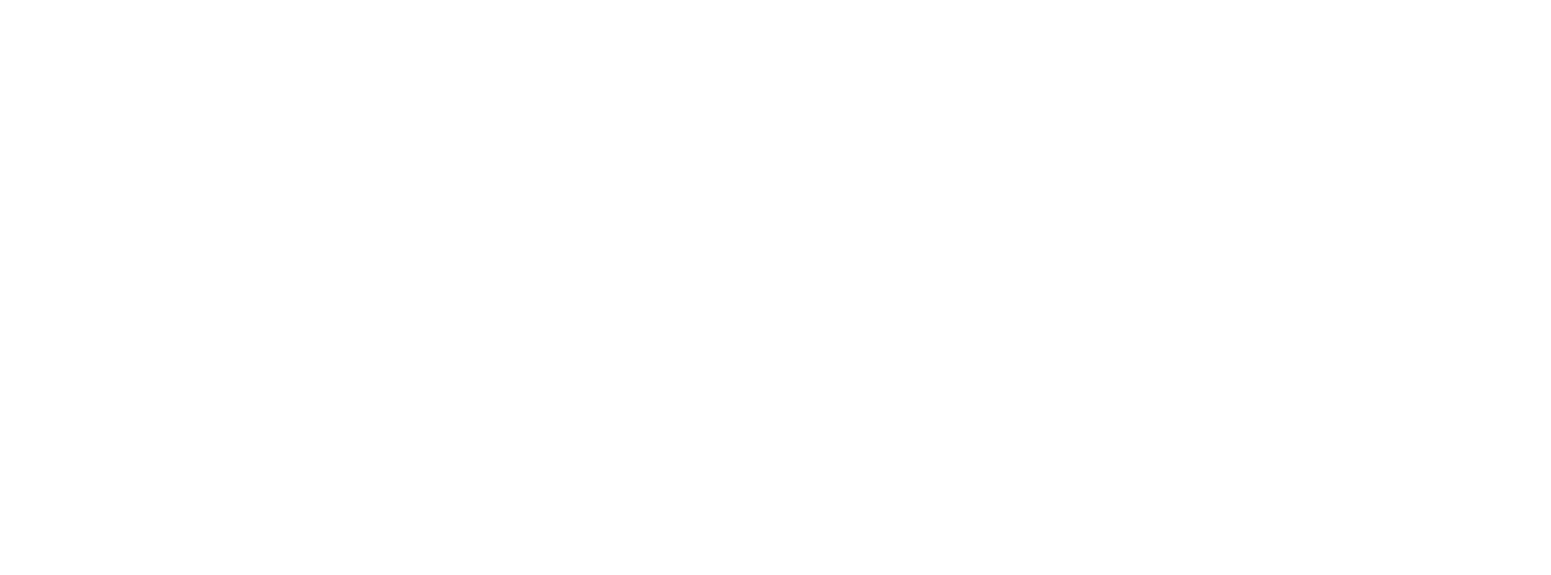 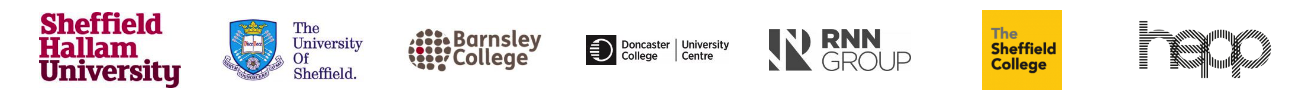 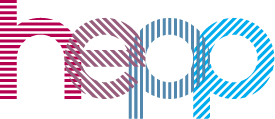 Skills gained from studying Politics
critical analysis and the ability to construct well informed arguments
excellent written and verbal communication, including report writing and presenting
data collection, analysis and evaluation
problem solving
the ability to work independently and in a team
handling of data
[Speaker Notes: Source: www.prospects.ac.uk]
Examples of careers in Politics
Political risk analyst
Politician's assistant
Detective
Diplomatic service officer
Forensic accountant
Human resources officer
Local government officer
Market researcher
Marketing executive
Newspaper journalist
Public relations officer
Policy officer
Civil servant
Government social research officer
Public affairs consultant
Public relations account executive
Social researcher
Business development manager
Charity officer
[Speaker Notes: Source:  https://www.prospects.ac.uk/careers-advice/what-can-i-do-with-my-degree/politics]
Examples of Higher Education courses with Politics
International Relations, Politics and Security Studies
Economics and Politics 
Law with Government and Politics 
Philosophy, Politics and Economics 
International History and Politics 
Politics and Modern Languages and Cultures
Politics
[Speaker Notes: All on ucas.com but please check individual entry requirements.]
Examples of Higher Education courses with Politics
Law with Politics - The University of Manchester
A*AA – A-levels
International Relations, Politics and Security Studies - Bradford University
112 UCAS points – BBC A-levels or DMM in BTEC level 3 Extended Diploma
Social and Political Sciences - Keele University
112 UCAS points – BBC A-levels or  DMM in BTEC level 3 Extended Diploma – or foundation year route (48 UCAS points -EEE)
Politics - The University of Sheffield
AAB – A-levels
[Speaker Notes: All on ucas.com]
Labour Market Information
A study recording the jobs students had 6 months after graduating (in 2018/19) found many Politics graduates were working as:  business           or marketing associates, financial advisers, HR officers and PR           officers. 
Other areas of work include policy work, charity work, journalism, accountancy, social and political research, and education.
Where you could work
Accountancy organisations and banks, commercial businesses (particularly within marketing departments), councils, law firms, charities, local / national government, retail companies and media organisations.
Where to get further information
www.icould.com
www.nationalcareersservice.direct.gov.uk 
www.prospects.ac.uk 
www.ucas.com
www.discoveruni.org.uk
We hope you’ve found this information helpful. 
 
We’d like to hear from you, find us at www.heppsy.org to ask us a question or chat with a HeppSY adviser now at www.heppsy.org/chat
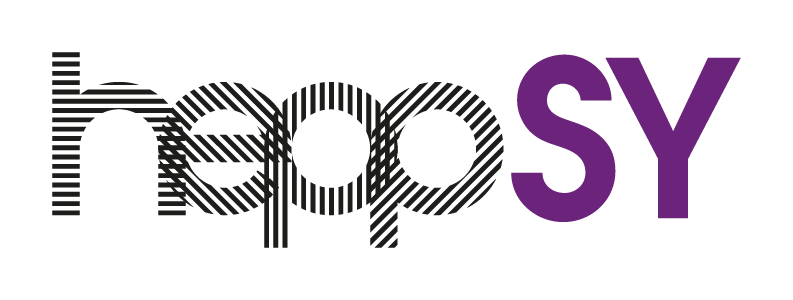 @HeppSYPlus
@HeppSouthYorkshire
facebook.com/HeppSouthYorkshire
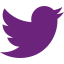 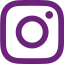 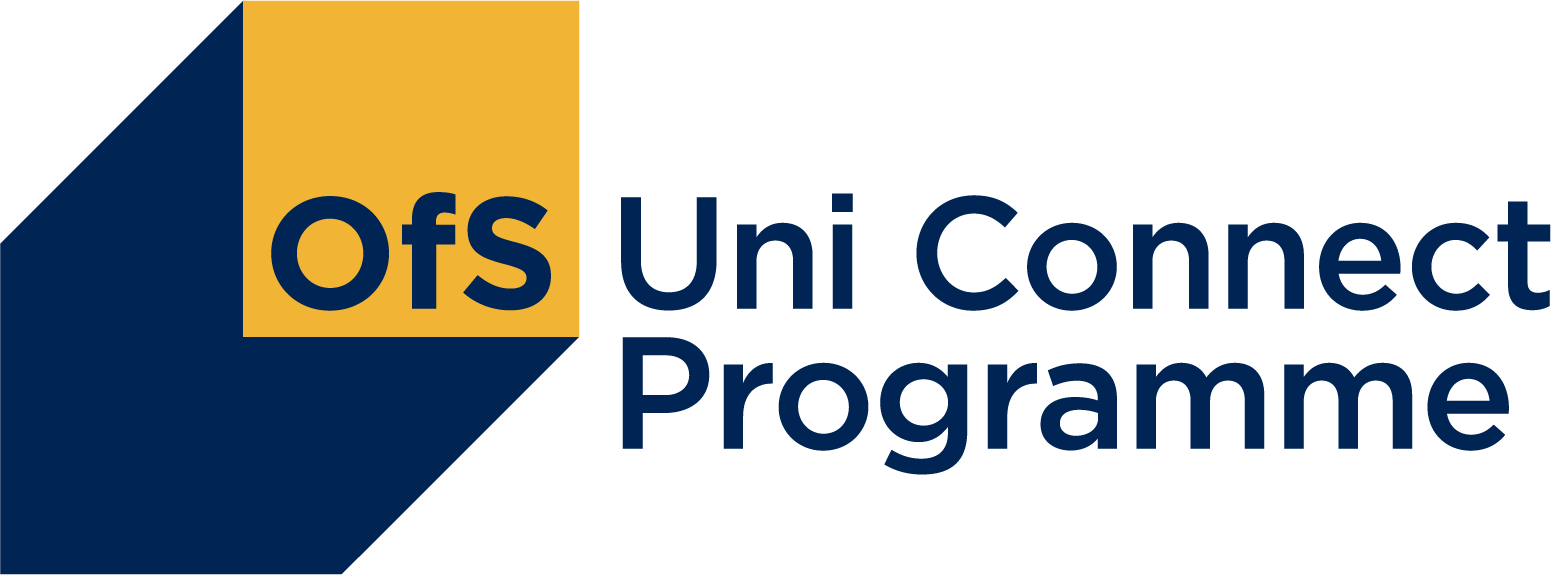 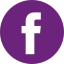